約翰福音  11:1-4,             23-27,             40-45;哥林多前書 15:21-22;哥林多後書	5:17
約翰福音 11:1
有一個人叫做拉撒路，破病，住佇伯大尼，就是馬利亞及伊的阿姊馬大住的庄社。
約翰福音 11:2
此個馬利亞曾用芳油抹主，閣用頭毛拭伊的腳；伊的小弟拉撒路破病。
約翰福音 11:3
此兩個姊妹差人去見耶穌，講：「主啊，你所疼的人啲破病。」
約翰福音 11:4
耶穌聽著就講：「此個病 𣍐致到死；是欲顯明上帝的榮光，通互上帝的子對此項代誌得著榮光。」
約翰福音 11:23
耶穌給伊講：「你的小弟會閣活起來。」
約翰福音 11:24
馬大應講：「我知佇末日復活的時，伊會復活。」
約翰福音 11:25
耶穌給伊講：「我是復活，是活命；信我的人雖然死，猶久會活。
約翰福音 11:26
所有現在啲活來信我的人永遠 𣍐 死。你有信無？」
約翰福音 11:27
馬大應講：「主啊，我信你是基督，是彼位啲欲來世間的上帝的子。」
約翰福音 11:40
耶穌給伊講：「我豈無給你講，你若信，會看見上帝的榮光？」
約翰福音 11:41
就將彼塊石徙開。耶穌攑目向天講：「父啊，我感謝你，因為你已經有聽我的祈禱。
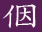 約翰福音 11:42
我知你不時攏有啲聽我的
祈禱，呣拘我按呢講是為
著徛佇周圍的群眾，通互
     信你有差我。」
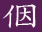 約翰福音 11:43
講煞，耶穌大聲喝：「 拉撒路，出來！」
約翰福音 11:44
彼個死去的人就出來；伊的腳手紮布，面用巾仔包啲。耶穌給     講：「給伊解開，互伊行！」
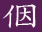 約翰福音 11:45
來探 馬利亞的 猶太人，有真多人看著耶穌的所做就信伊。
哥林多前書 15:21
因為死通過一個人來，死人的復活嘛是通過一個人來。
哥林多前書 15:22
對 亞當眾人攏著死，按呢，對基督眾人嘛攏會復活。
哥林多後書 5:17
按呢，無論什麼人，若及基督結連就是新創造的人；舊的已經過去，今攏變做新的。